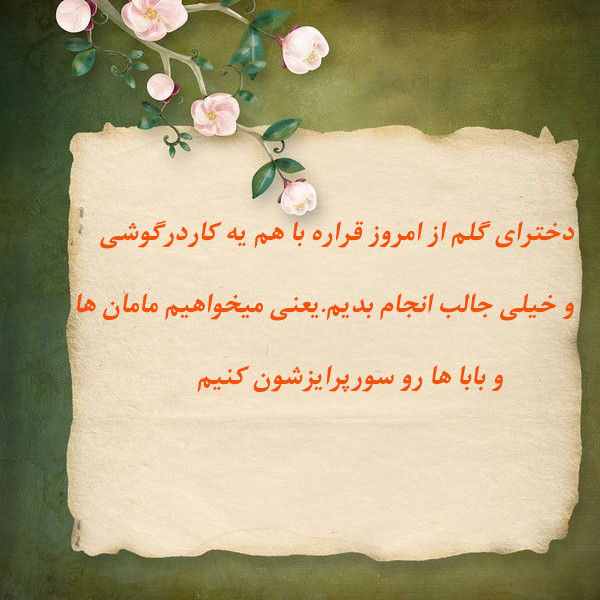 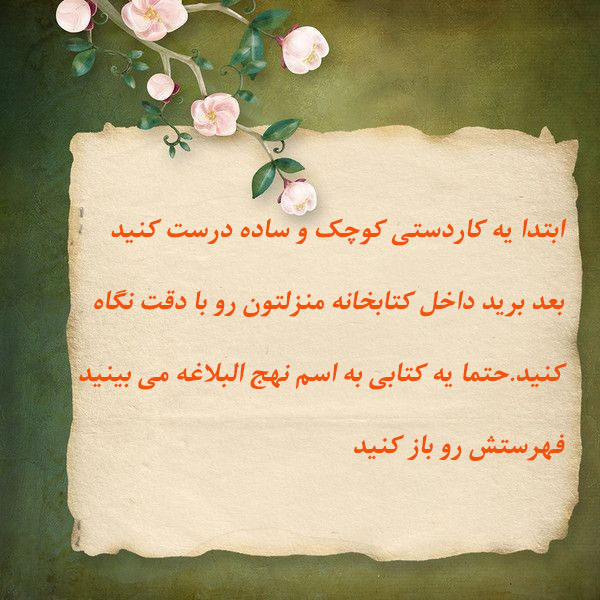 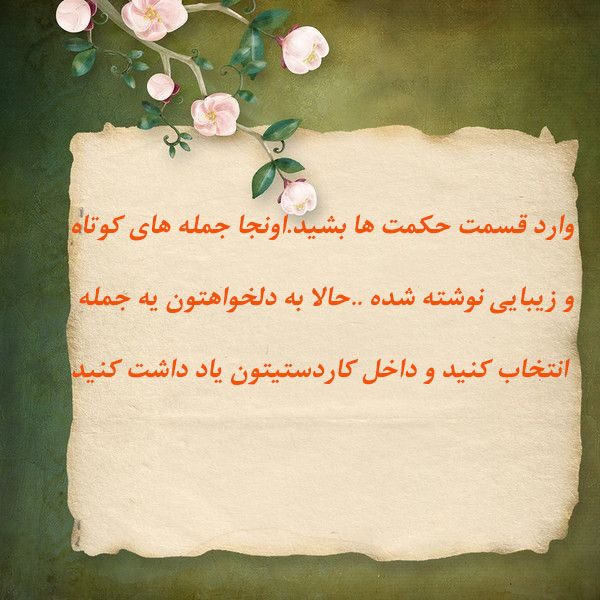 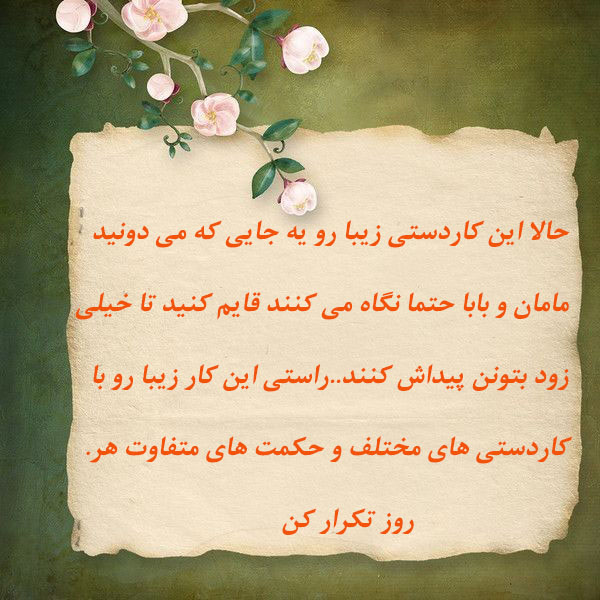 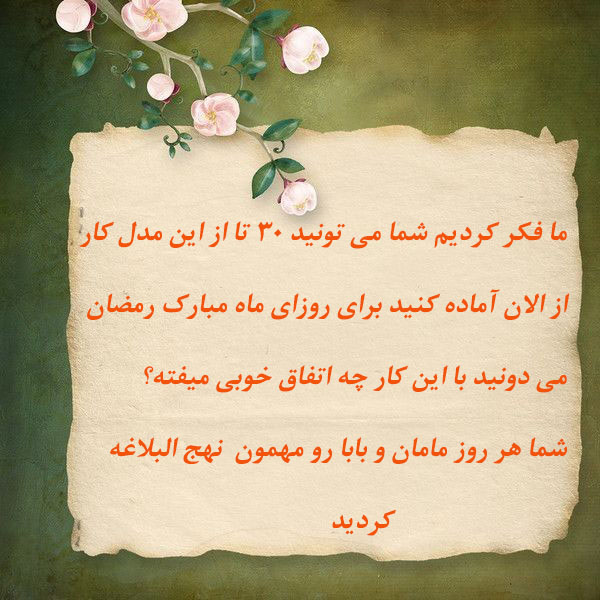 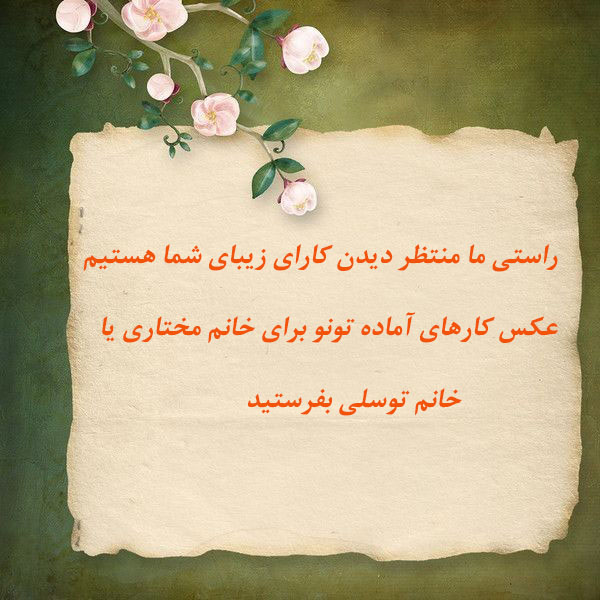 نمونه پیشنهادی ما برای روز دوم
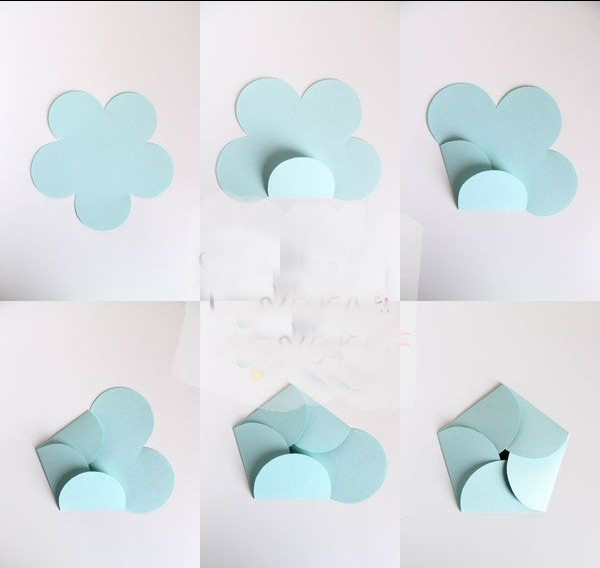